Smart Package Lockbox
Group 5
Brandon Dziewior - EE
Michael Light - EE
Daniel Corredor - CpE
Dominic Amalfitano - CpE
Motivation
In recent years, online order services have become increasingly prevalent in the retail industry

The theft of unattended packages has become a common occurrence

Current package theft solutions have various drawbacks including:
High cost
Inconvenience
Minimal security provided
Goals
Design a package theft solution that:

Is low cost

Is easy to use/install

Does not need to be bolted/secured to a surface

Provides a reasonable level of security
Early Design Decisions
Problem solution would take the form of a lockbox

Avoid redundant features
Reduce Cost
Increase reliability and ease of use / installation

No camera included
Research showed that cameras were typically not effective for catching package thieves
Value added not worth the trade offs
Increased system cost / processing requirement
Reduces ease of use / installation
Requirements
System Block Diagram
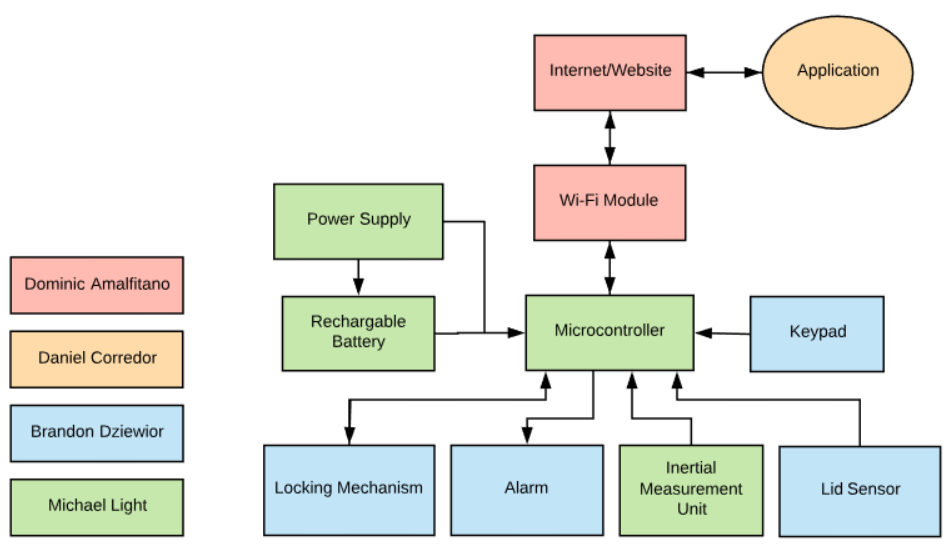 MCU Comparison
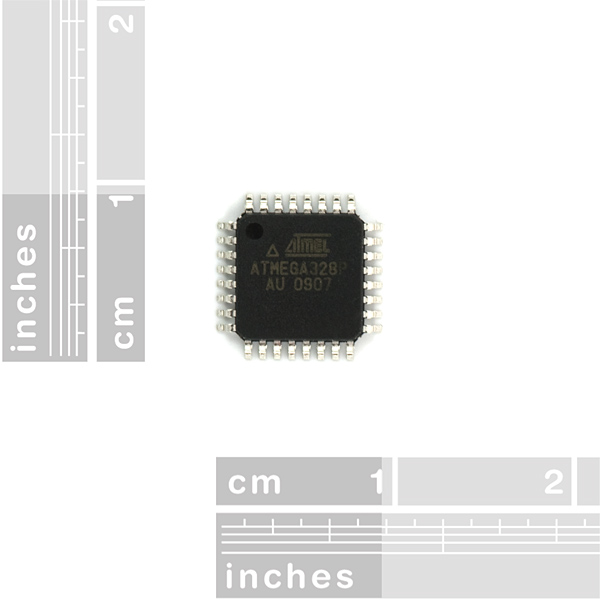 Inertial Measurement Unit (IMU)
IMU selected was MPU-6050: 
Breakout board available for breadboard prototyping
High availability of community resources available
Low cost ($2.60 with breakout included)
Low power (3.5mA average draw)
Low power modes available
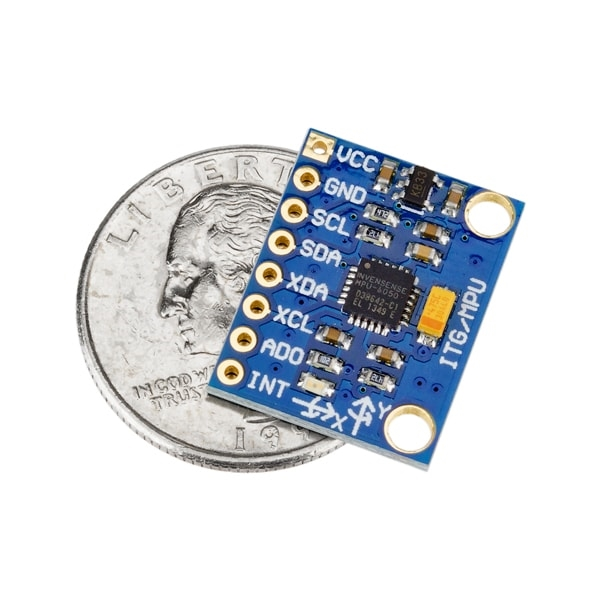 Keypad Selection
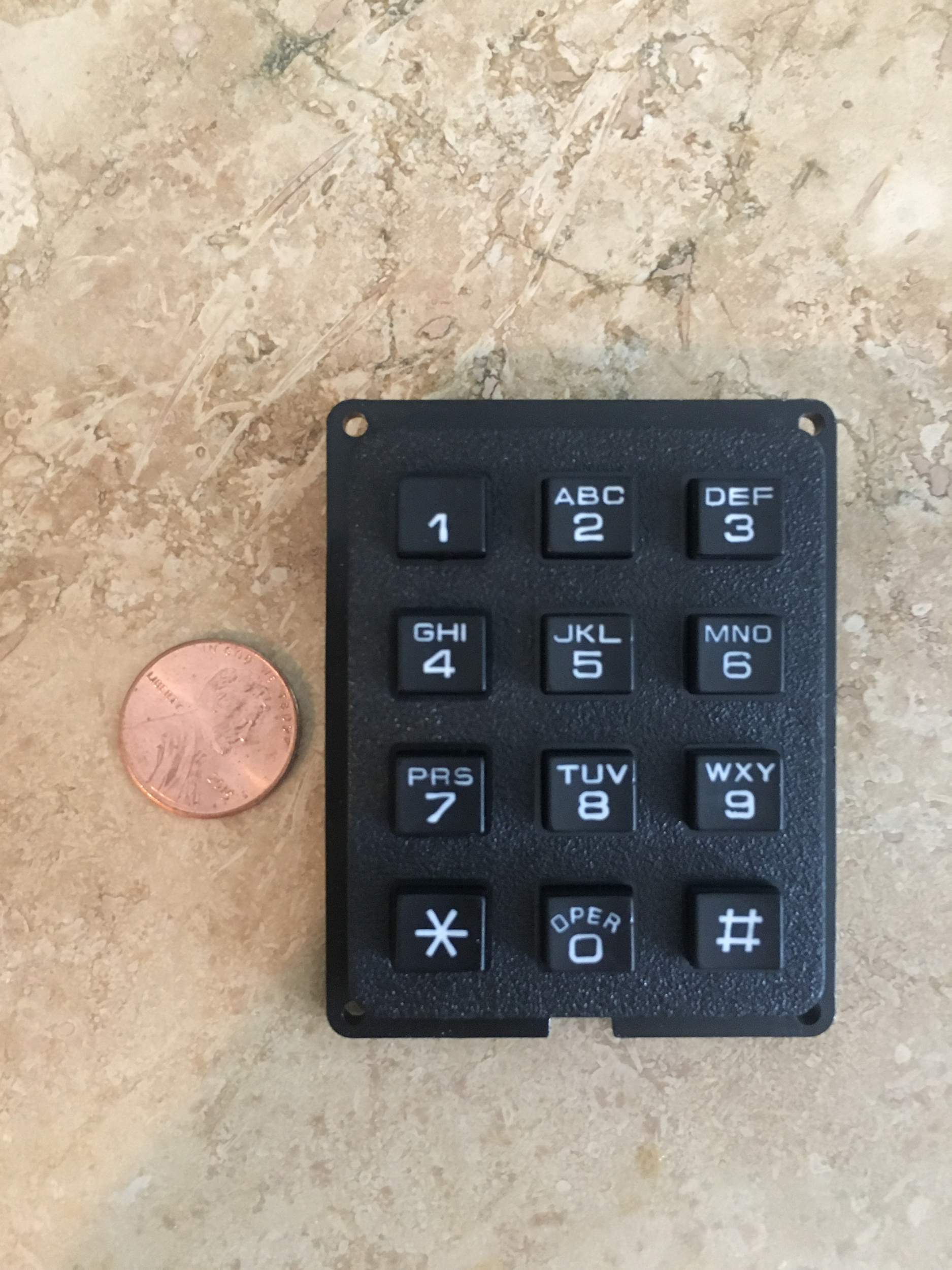 Magnetic Switch Selection
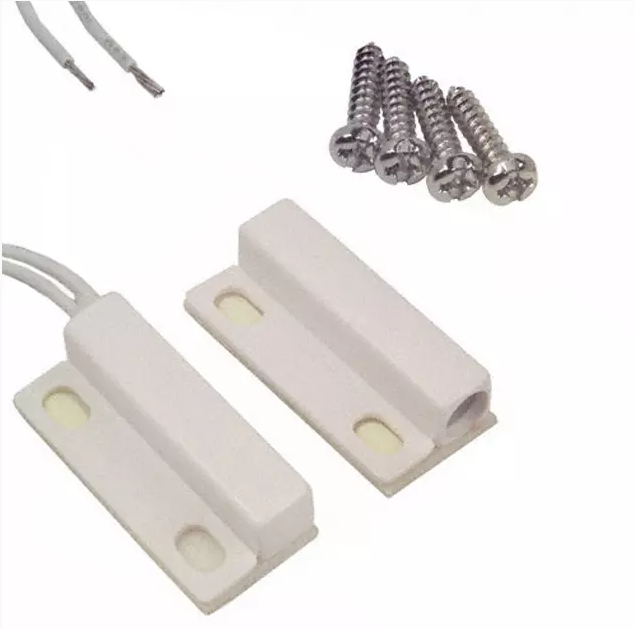 Alarm Selection
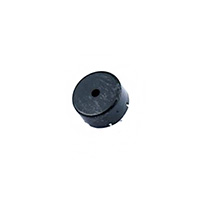 System Enclosure Selection
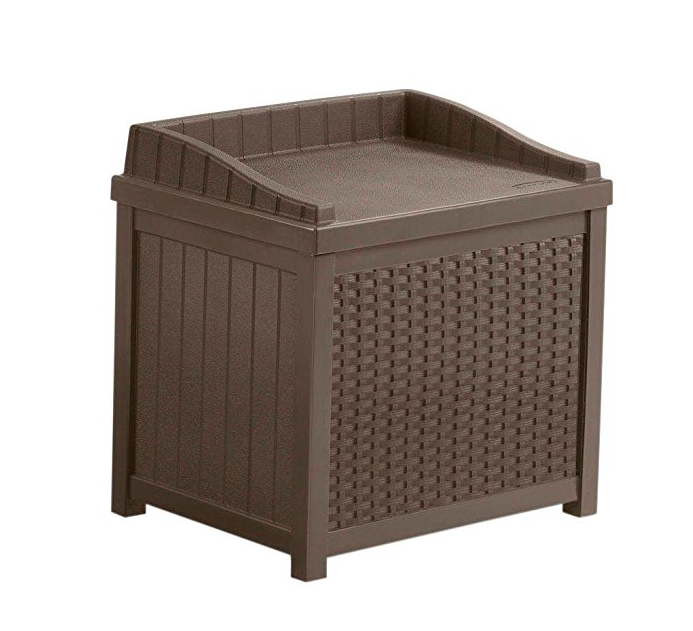 Locking Mechanism Selection
Lock-style Solenoid 12VDC
Fits voltage requirements
Easily installable
Strong and secure
Can close without power
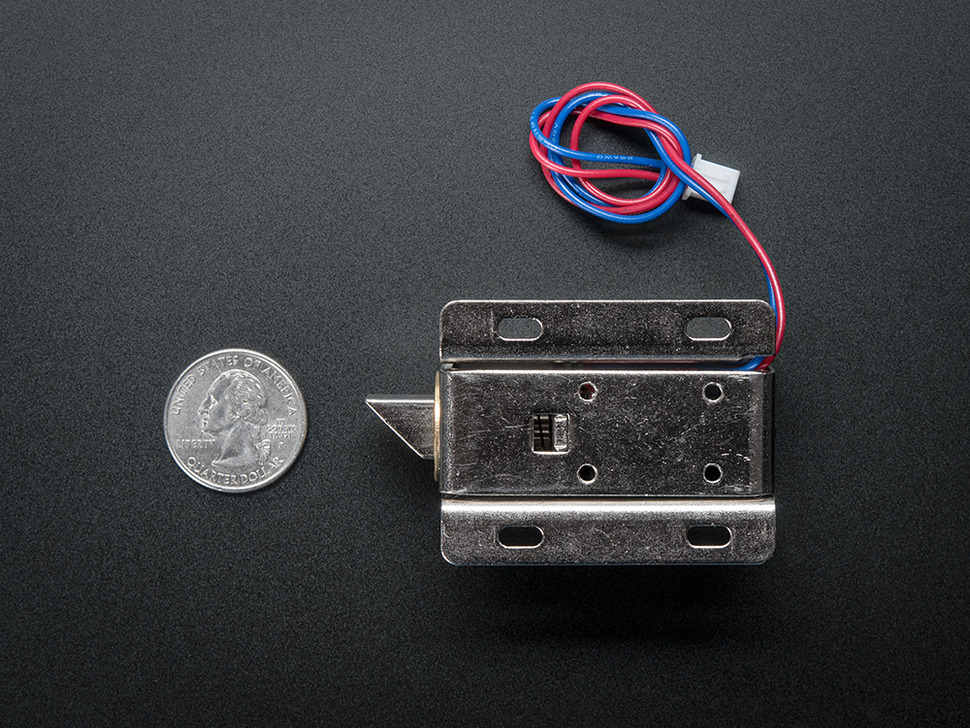 Battery Selection
Floureon 7.4V 5200mAh 30C LIPO Battery
Lithium-ion technology
Offers high capacity
Fast recharge rate
High discharge rate
Low variance from nominal voltageduring discharge cycle
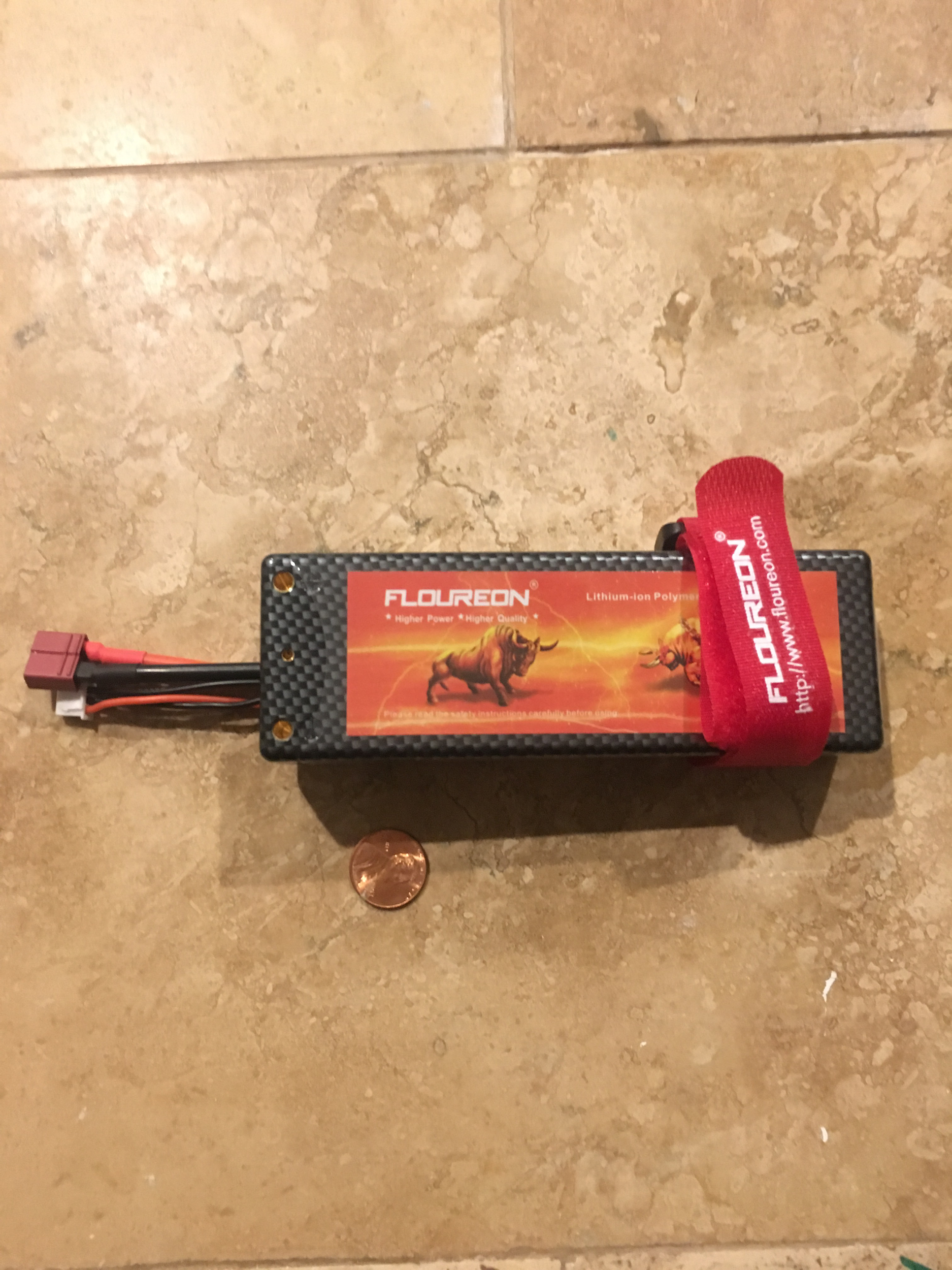 How To Connect?
WiFi Module
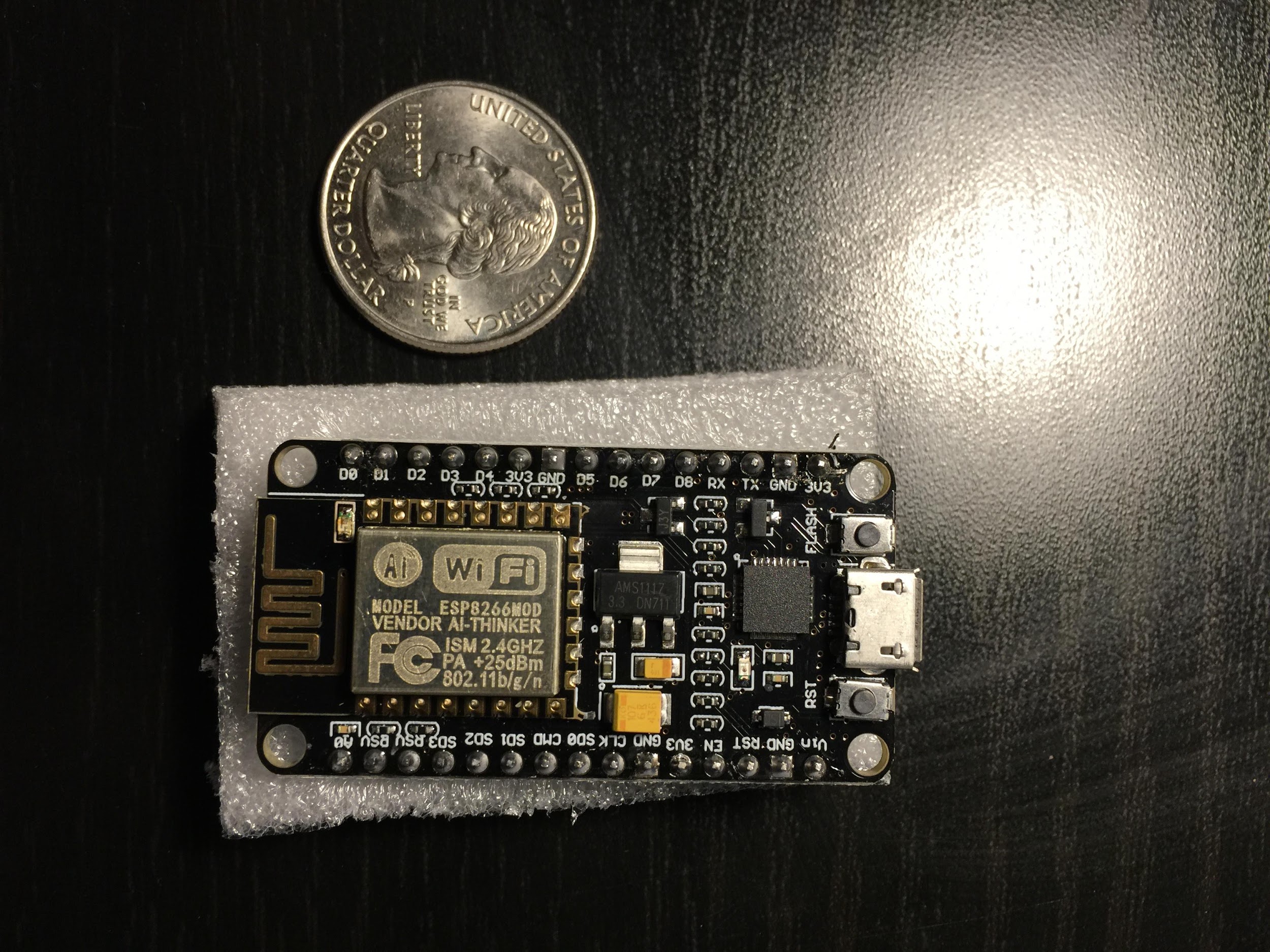 Software Design Goals
Want users to be able to easily connect to and set up their Smart Package Lockbox
Have a profile to add or make changes 
Be able to communicate to their Smart Package Lockbox over multiple devices and just about anywhere
Achieving These Goals
Website along with a phone application to aid with communication and connectivity
Easy setup and saving of profile information will be done using a web server (Firebase)
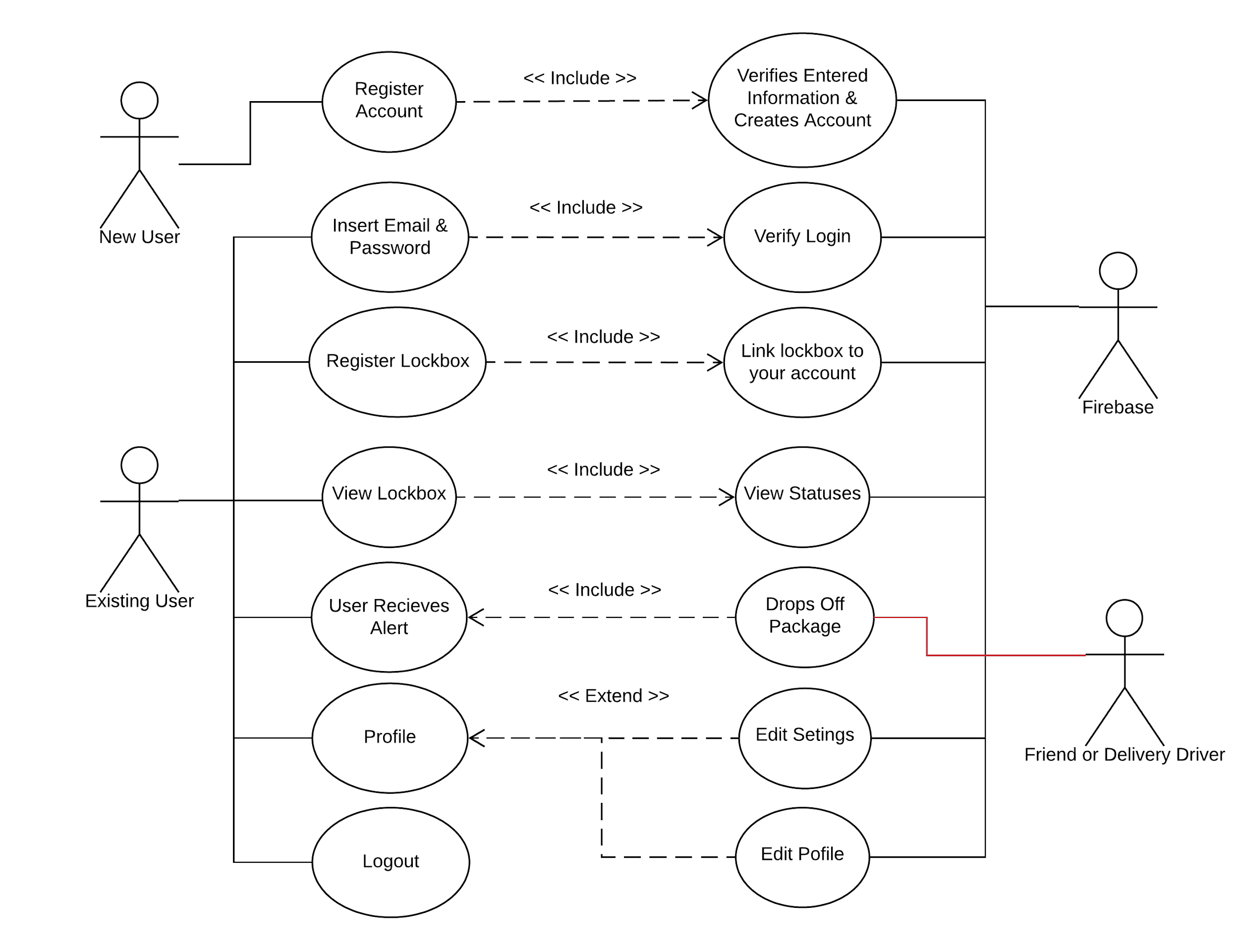 Use Case
 Diagram
ER Diagram
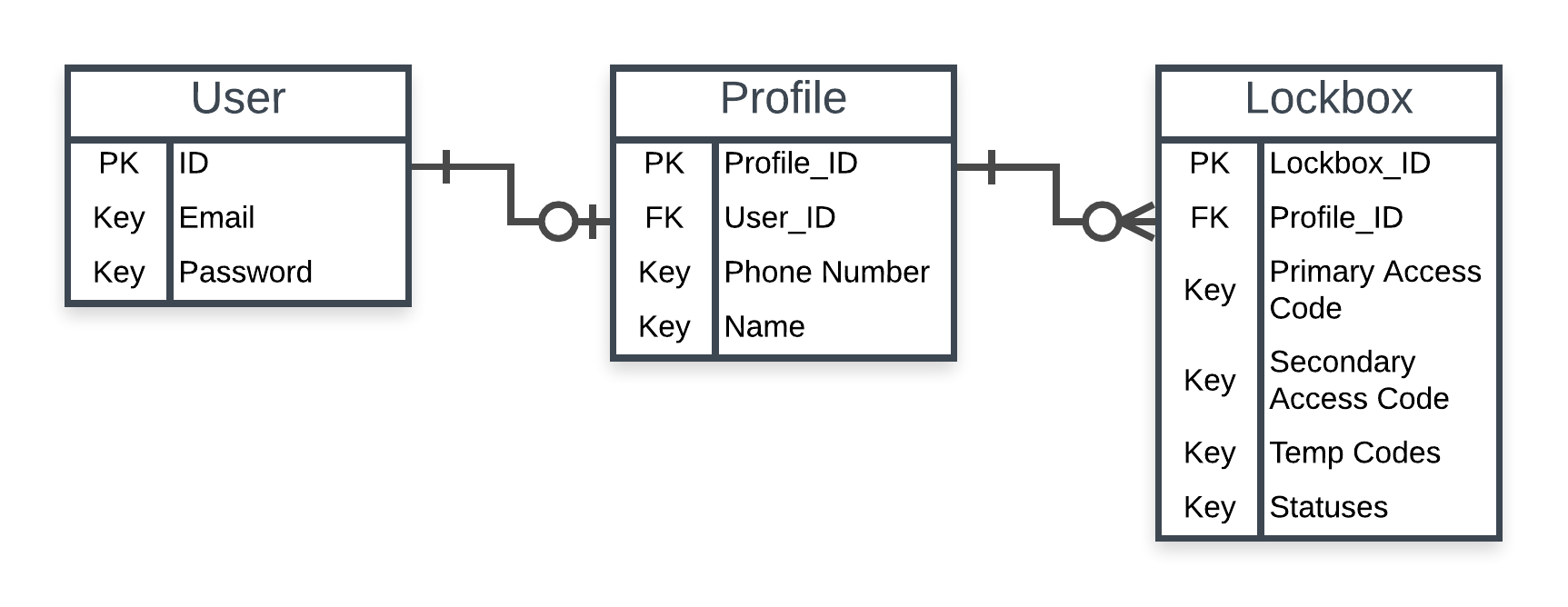 Firebase
Free
Realtime Database
Built in functionality with WiFi module
Premade functions for JSON communication and API

Provides Hosting as well
Firebase Database
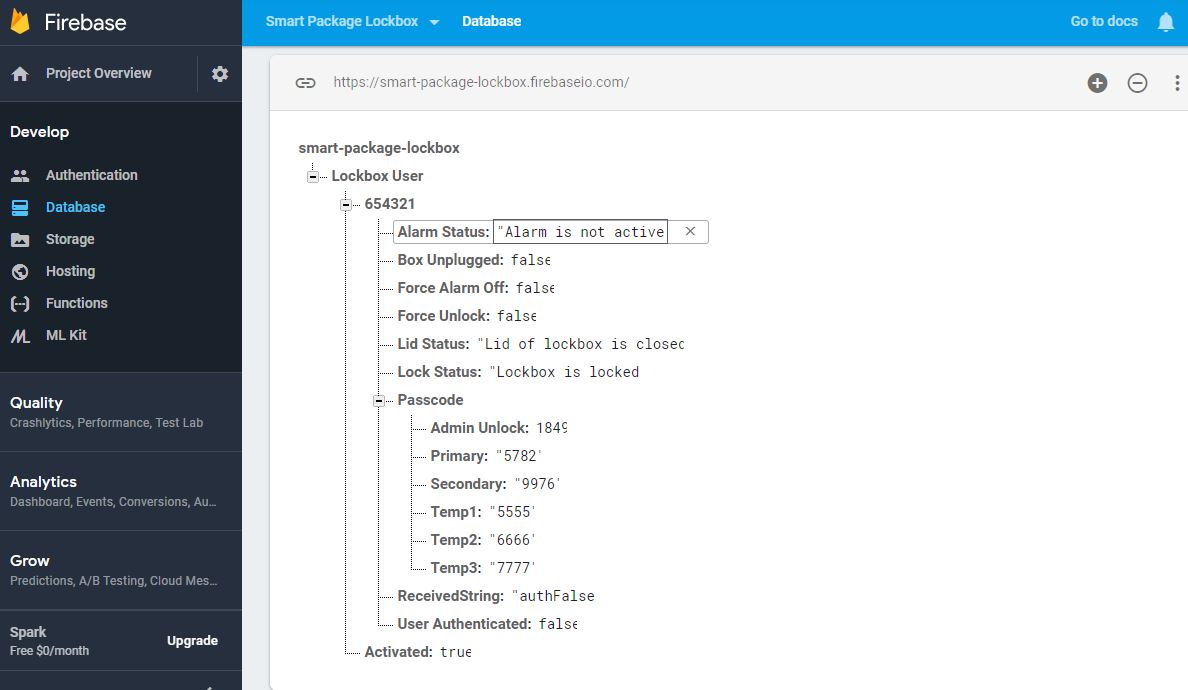 Website
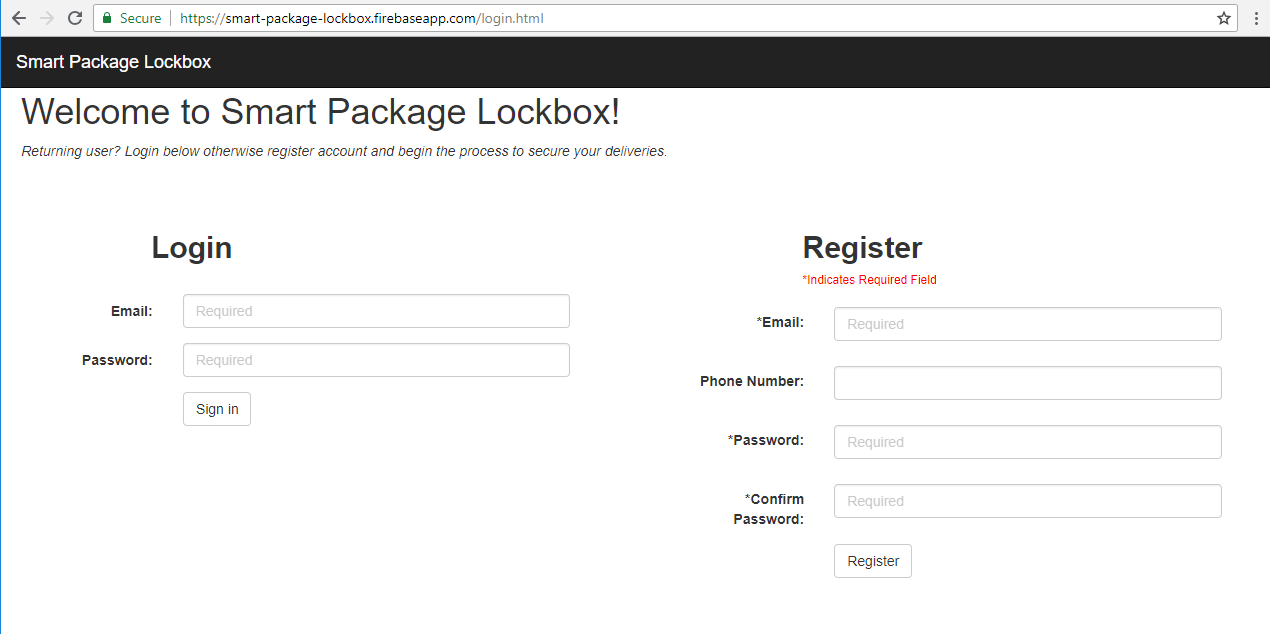 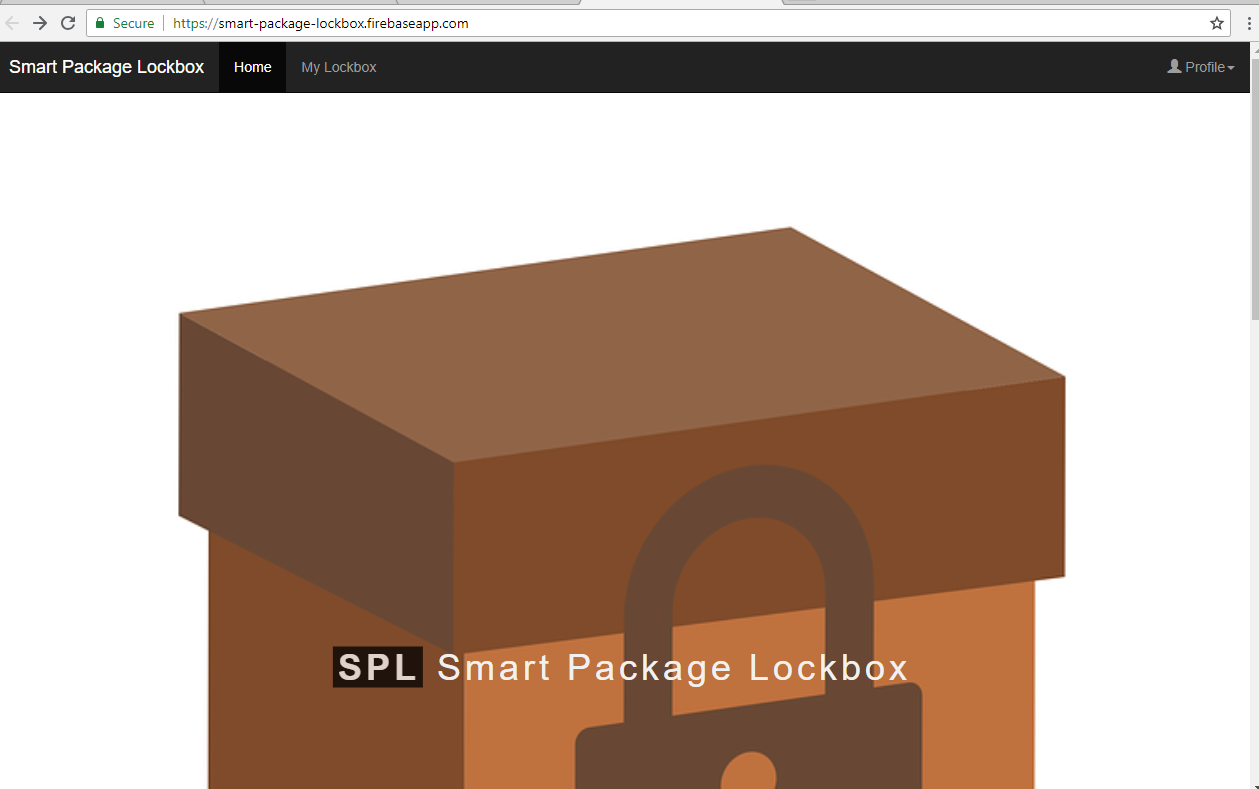 Mobile App Development
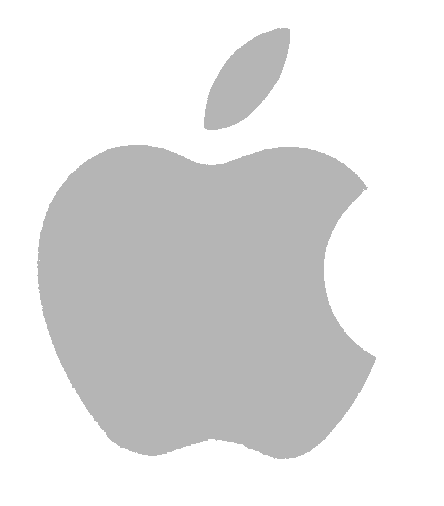 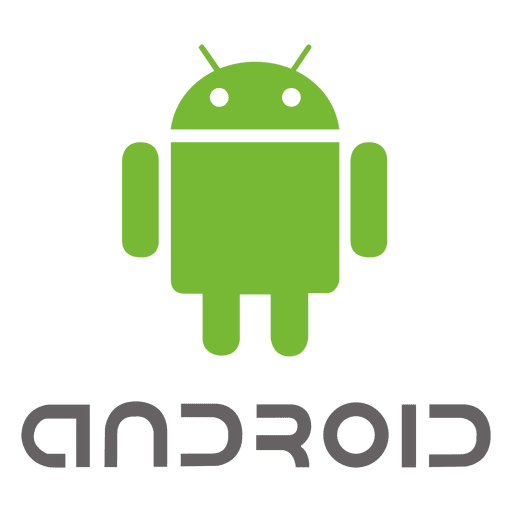 iOS Ecosystem


Swift & Objective-C
Only macOS support
US Market Share ~ 56%
Android Ecosystem


Java
Windows & macOS
US Market Share ~ 43%
Cross-Platform Mobile App Development
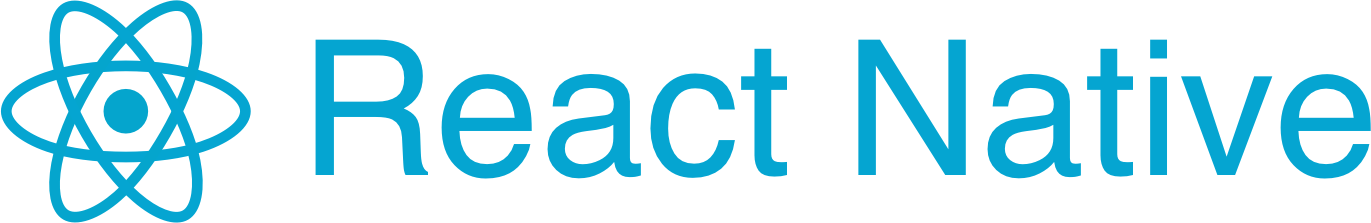 JavaScript, CSS, HTML
macOS, Linux, Windows
Native Performance
Code Changes instantly refresh
Minimal to no platform-specific code
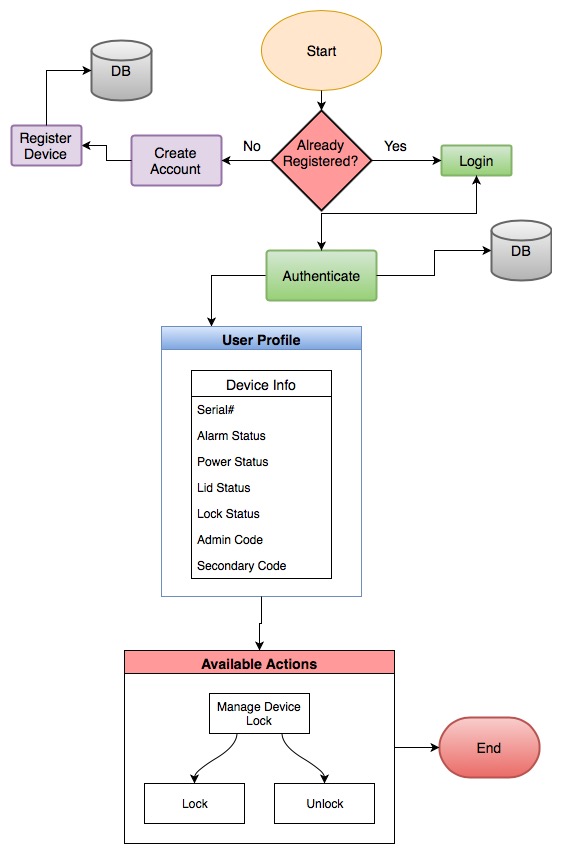 Mobile App Flowchart
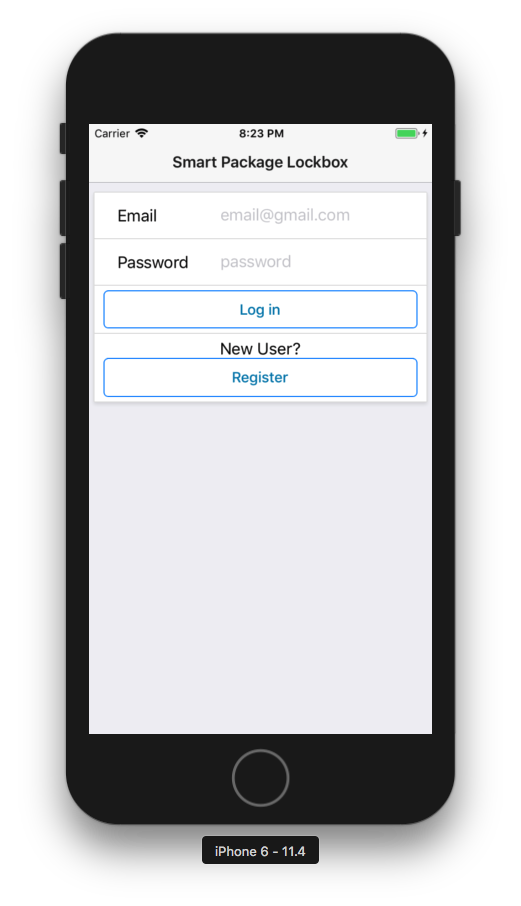 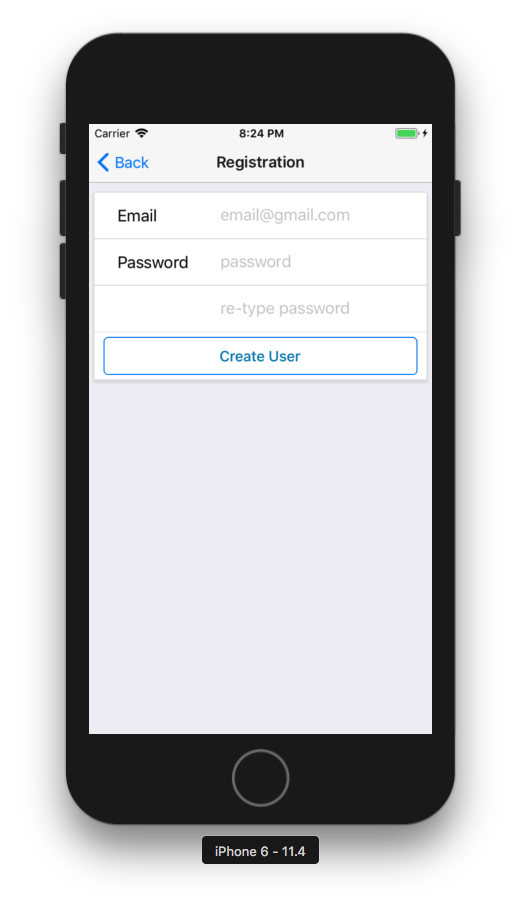 Battery & Low Power Mode
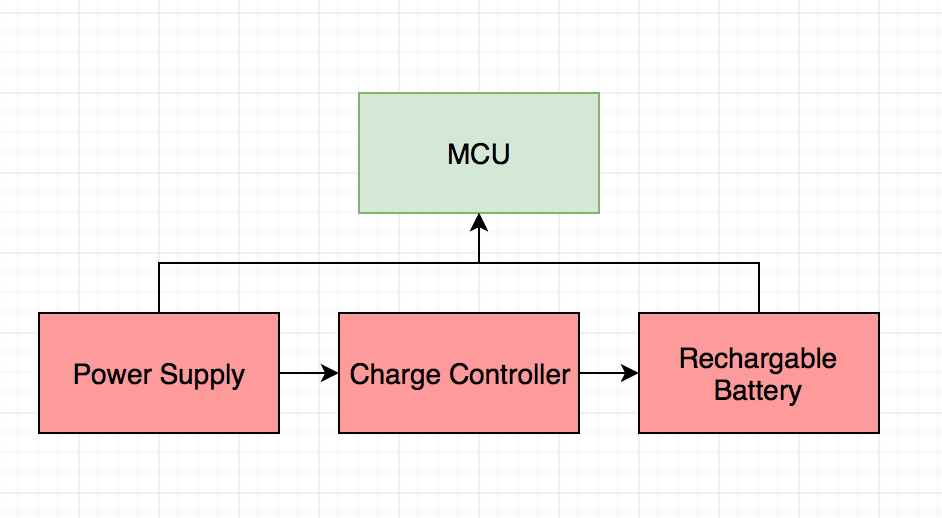 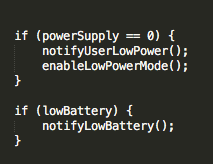 Lid Sensor & Locking Mechanism
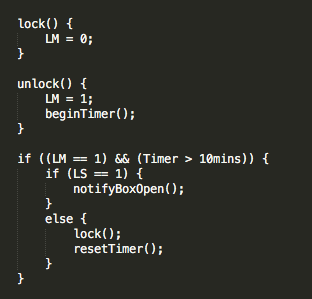 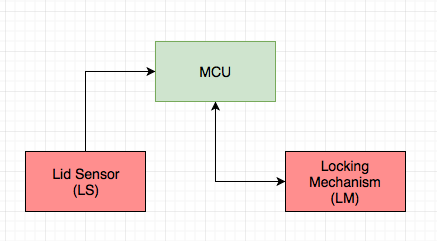 *Low power mode disables LM
IMU & Tampering Alarm
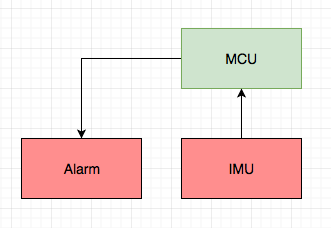 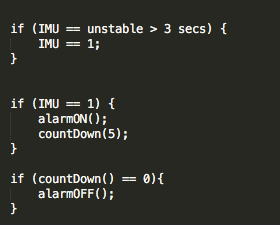 MCU Device States & Actions
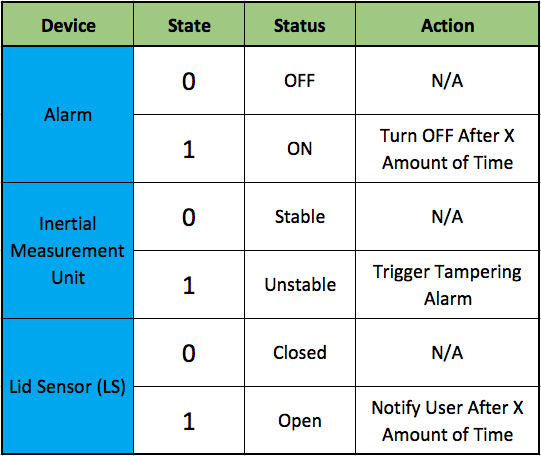 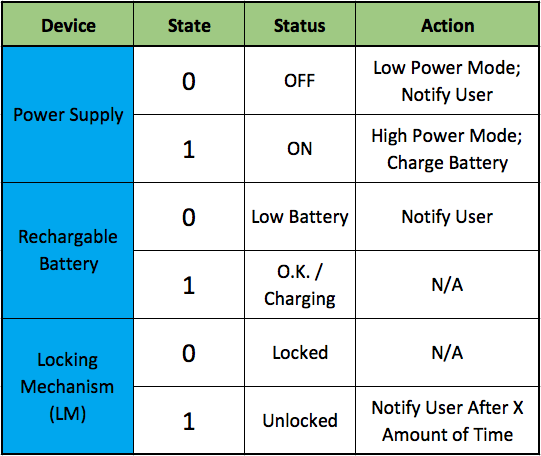 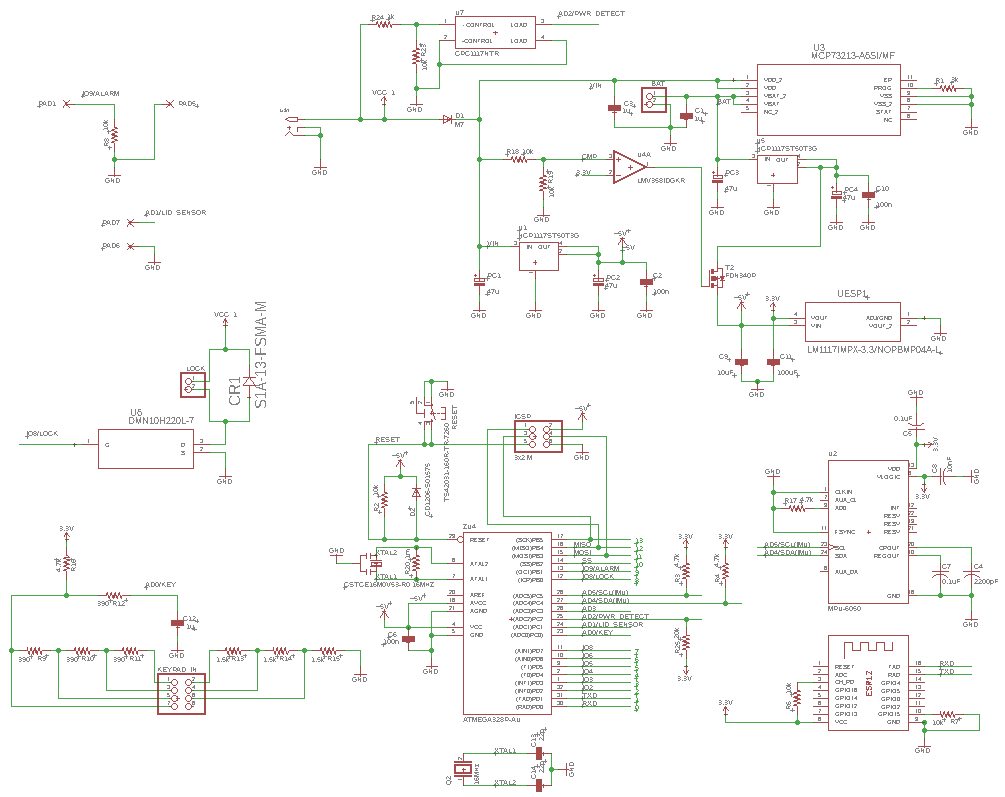 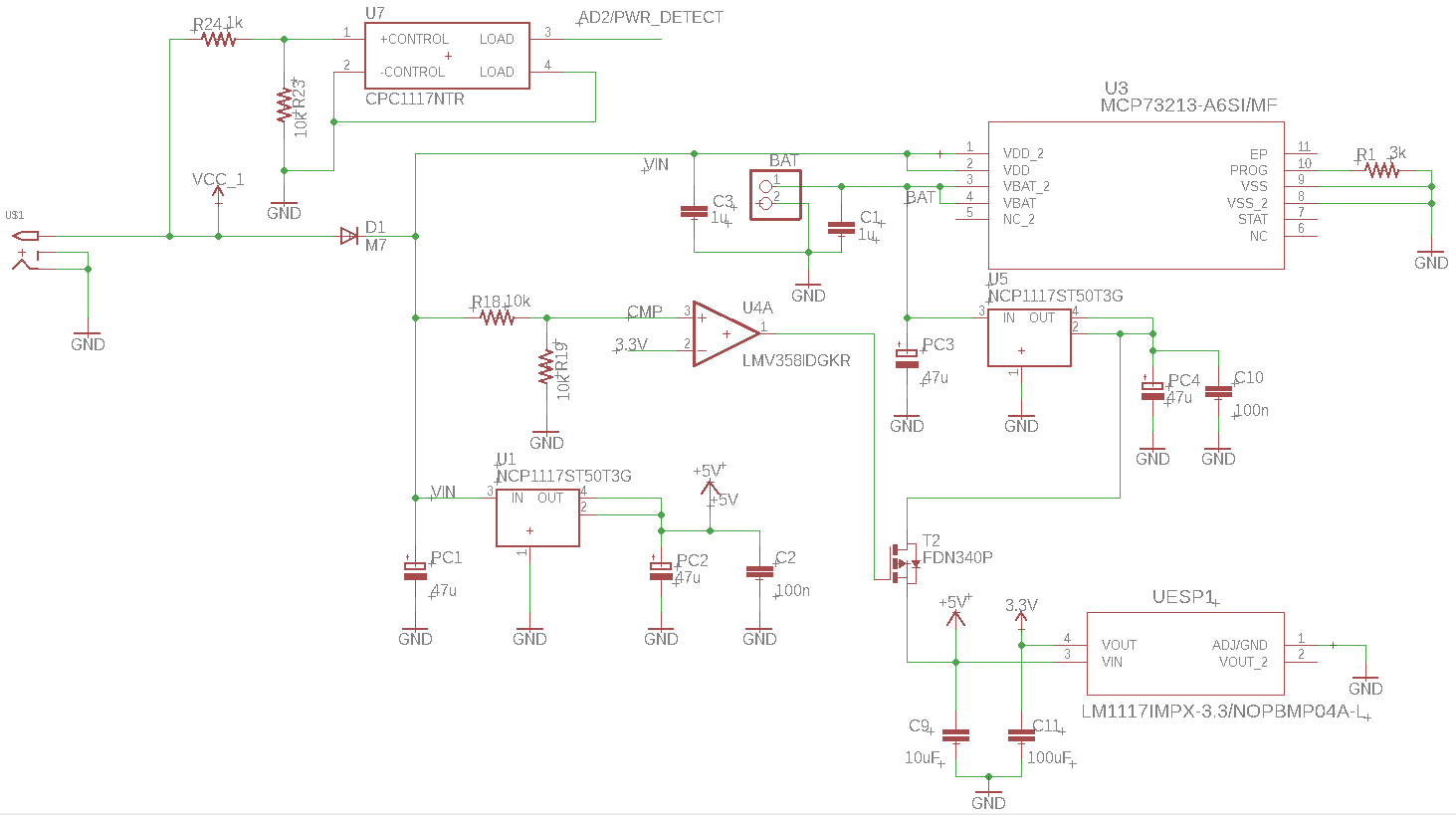 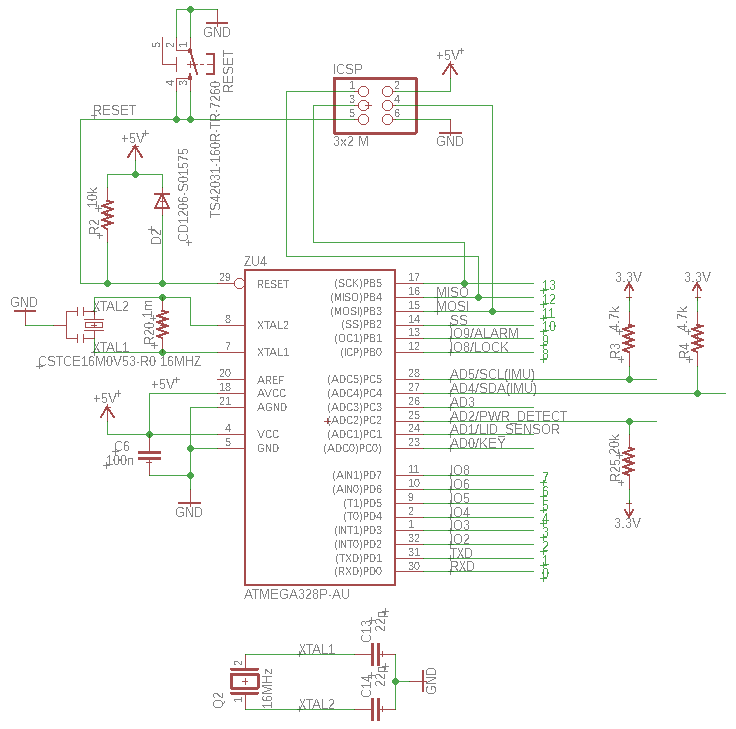 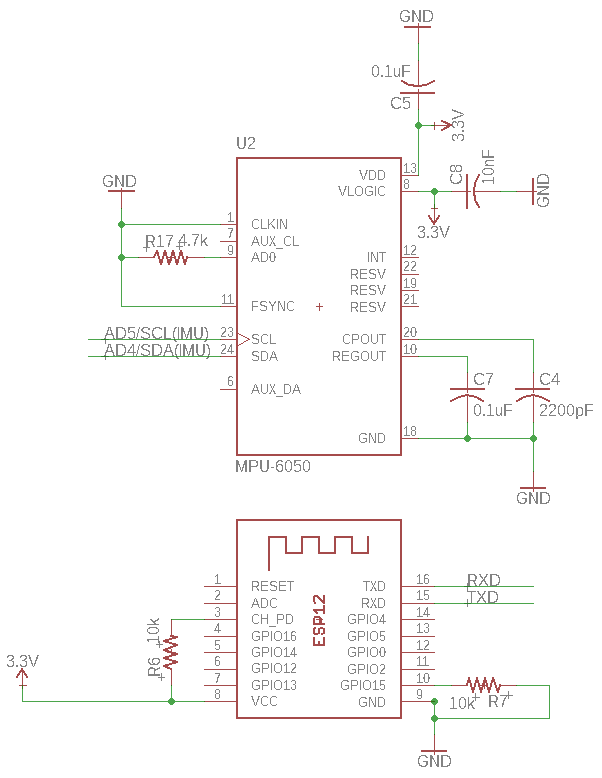 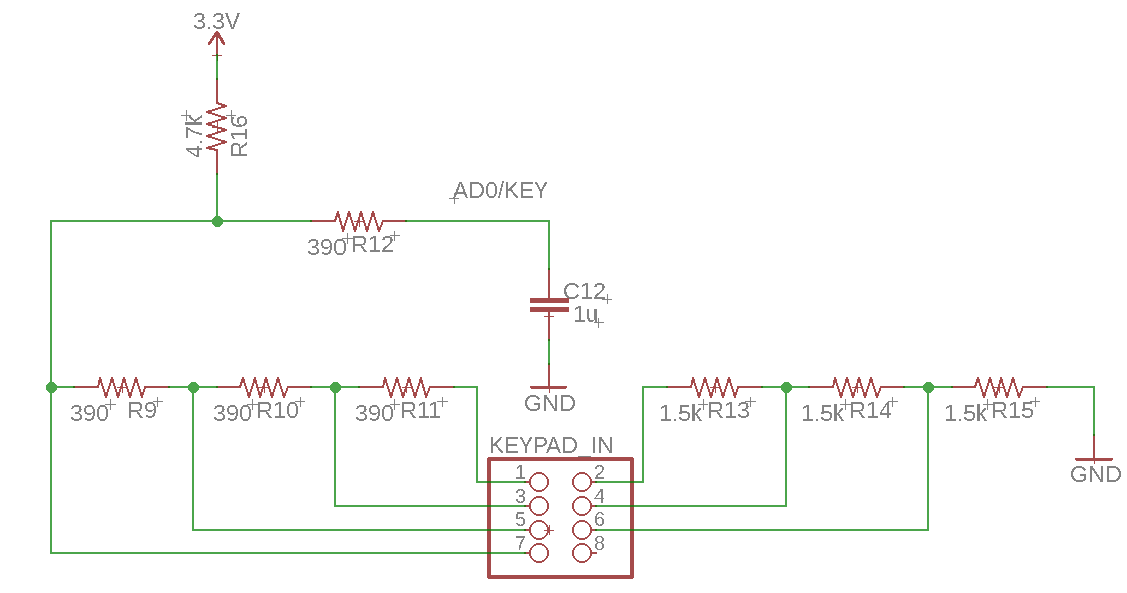 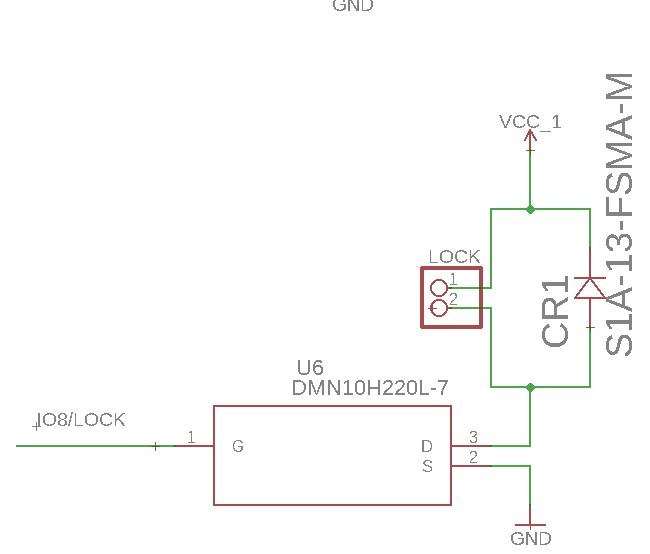 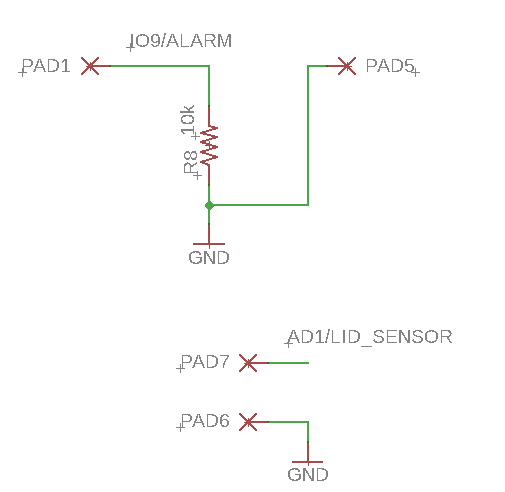 System PCB
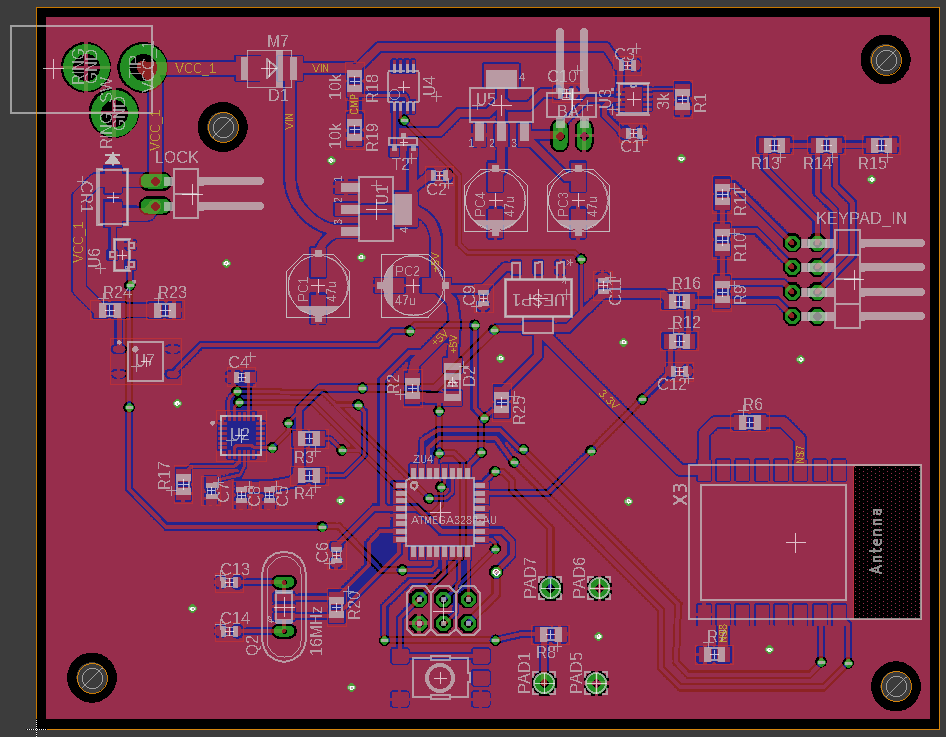 System PCB
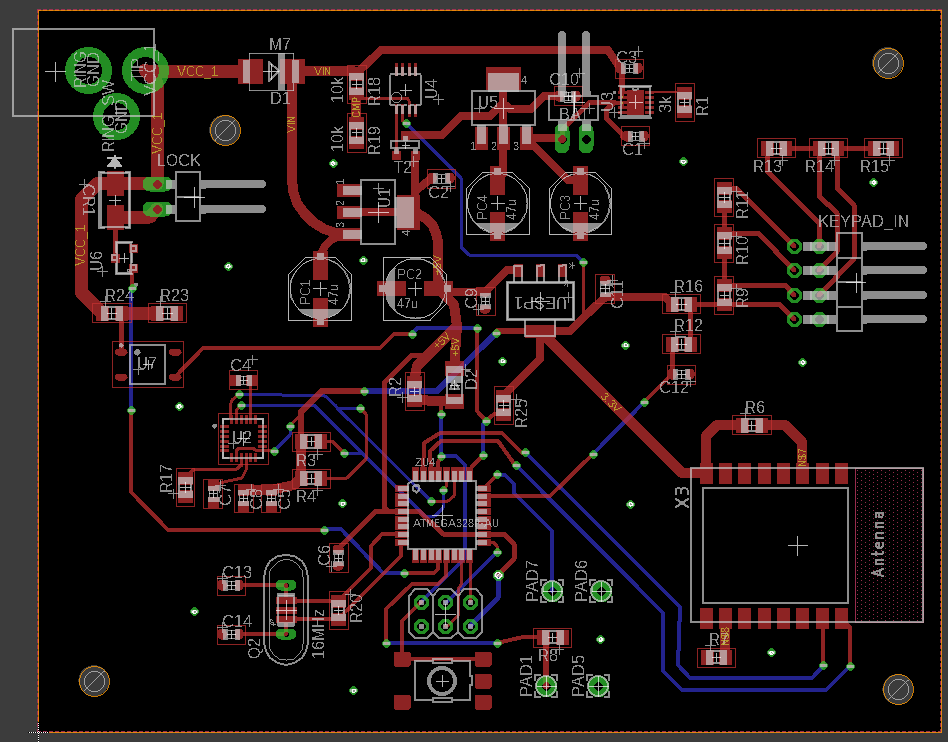 Work Distribution
P = Primary
S = Secondary
Project Material Cost Per Unit
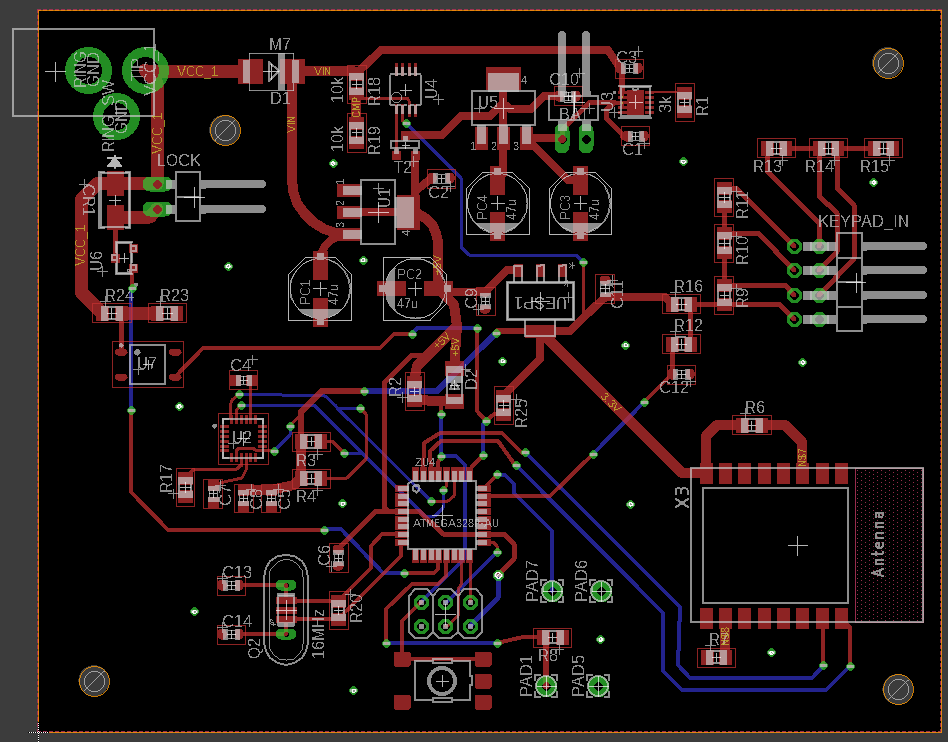 Overall Project
Budget
Questions?